Язык Паскаль
Основы программирования
Немного истории…
Язык Паскаль был создан Никлаусом Виртом в 1968—1969 годах. Он был опубликован в 1970 году как небольшой и эффективный язык. Язык был назван в честь французского ученого Блеза Паскаля.
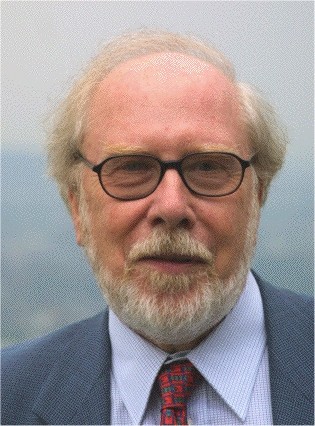 Алфавит языка
1. Прописные и строчные буквы латинского алфавита от A до z, а также символ  подчеркивания ( _ ), который тоже считается буквой. 
	2. цифры  0 1 2 3 4 5 6 7 8 9; 
	3. Специальные одиночные знаки: + – * / = < >  . ,  : ; ^  $ # @;  
	4. Специальные парные знаки:  [ ]  ( )  { } ;  < =     > =   < >.
Структура языка Паскаль:
program <имя программы>;
    var...; {описание переменных}
          Begin {начало}

          … {основная программа}

          end. {конец}
Имена программы, переменных
Имена могут включать
1. латинские буквы (A-Z)
2. Цифры от 0 до 9


3. знак подчеркивания _
имя не может начинаться с цифры
Имена НЕ могут включать
русские буквы
пробелы
скобки, знаки +, =, !, ? и др.
Какие имена правильные??
 AXby    R&B    4Wheel    Вася    “PesBarbos” TU154    [QuQu]     _ABBA    A+B
Переменные
Переменная – это величина, имеющая имя, тип и значение..
Типы переменных:
integer		{ целая }
real			{ вещественная }
И т.д.
Объявление переменных (выделение памяти):
variable – переменная
тип – целые
var 	a, b, c: integer;
список имен переменных
6
Оператор присваивания
Оператор присваивания служит для изменения значения переменной.
Структура:
<имя переменной> := <выражение>;
Пример:
a
program PR1;
	var a, b: integer;
	begin
	a := 5;
	b := a + 2;
	a := (a + 2)*(b – 3);
	end.
5
5
b
7
5+2
a
28
7*4
7
8
Какие операторы неправильные?
program qq;
	var a, b: integer;
		 x, y: real; 
	begin
	  a := 5;   
   10 := x;
   y := 7,8;
   b := 2.5; 
   x := 2*(a + y);
   a := b + x;
	end.
имя переменной должно быть слева от знака :=
целая и дробная часть отделяются точкой
нельзя записывать вещественное значение в целую переменную
Вычисление математических выражений
Арифметическое выражение может включать
константы
имена переменных
знаки арифметических операций:
	 	  + -   *   /     div    mod

вызовы функций
круглые скобки ( )
умножение
деление
деление нацело
остаток от деления
?
Что плохо?
Вывод данных
Вывод данных из оперативной памяти на экран монитора:

Write (Writeln)  (‘список вывода’);
оператор вывода
program Hello;
begin
 write('Привет!');
end.
Оператор — это команда языка программирования.
write('Привет', Вася!);
write('Привет, Вася!');
вся строка в апострофах
write('Привет, Вася!');
write('Привет, Петя!');
ожидание:
Привет, Вася!
Привет, Петя!
реальность:
Привет, Вася!Привет, Петя!
решение:
writeln('Привет, Вася!');
writeln('Привет, Петя!');
и перейти на новую строку
Вывод данных
Program pr1;		
  BEGIN
           Writeln(‘Начали!’);
            Writeln(8+1);
            Writeln(5);
  END.
Результат выполнения
Program pr1;		
  BEGIN
		Write(‘Начали!’);
		Write(8+1);
		Write(5);
  END.
Результат выполнения
Начали!
9
5
Начали!95
Оператор вывода
Writeln(‘Мне 12 лет');		На экране появится: Мне 12 лет

a:=6;
Writeln('Я учусь в ', а,' классе');	На экране появится: Я учусь в 6 классе

х:=3; у:=6;
Writeln(х+у,’ ‘,'рублей');На экране появится: 9 рублей
Ввод данных с клавиатуры
Read (Readln) (имя переменной);

Типы вводимых значений должны соответствовать типам переменных, указанных в разделе описания переменных.
var i, j: integer;
x,a: real;
read (i, j, x, a);
Задания
Ввести три числа, найти их сумму и произведение.
    Пример:
	 Введите три числа:
	 4   5   7
	 4+5+7=16
	 4*5*7=140
15